TYC  5780-308-1Discovery of stellar duplicity during asteroidal occultation by (834) Burnhamia
Brad Timerson, IOTA North American Coordinator; T. George, IOTA Analyst; 
Ted Blank, Paul Maley, Steve Messner, John Moore, observers
On August 23, 2017 (UT), four observers occupying or operating sites across the United States observed the asteroid (834) Burnhamia occult the star TYC 5780-308-1.
Path map
Light curves
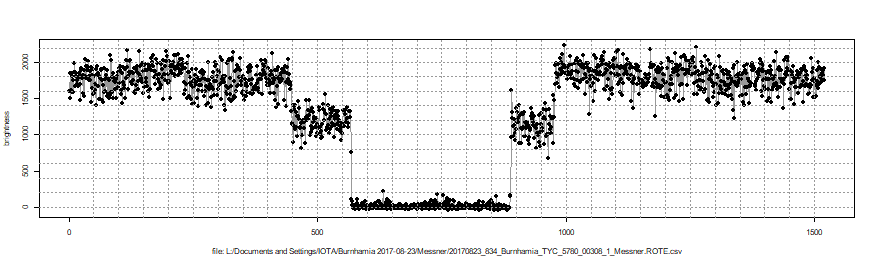 Messner light curve.  Star was saturated, causing brightness fluctuations in the baseline and abnormal noise in the event bottom.
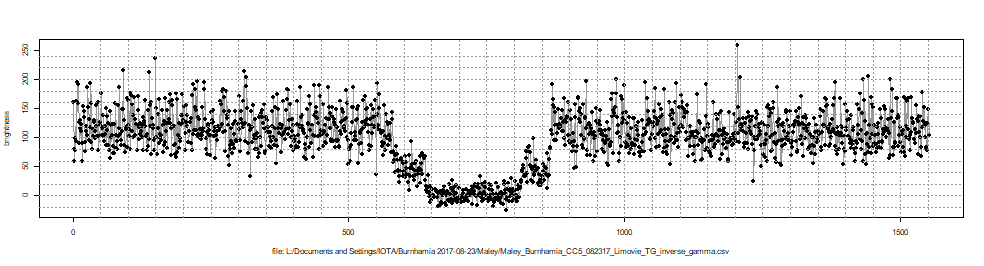 Maley light curve.  Star was not saturated.  Light curve is inverse gamma corrected.  First step down is brighter than third step up.  Noise in baseline and event bottom is normally distributed.
Light curves (cont.)
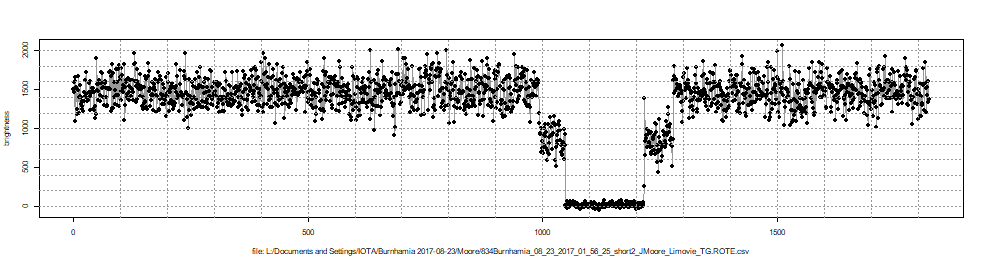 J. Moore light curve.  Star was saturated, causing brightness fluctuations in the baseline and abnormal noise in the event bottom.
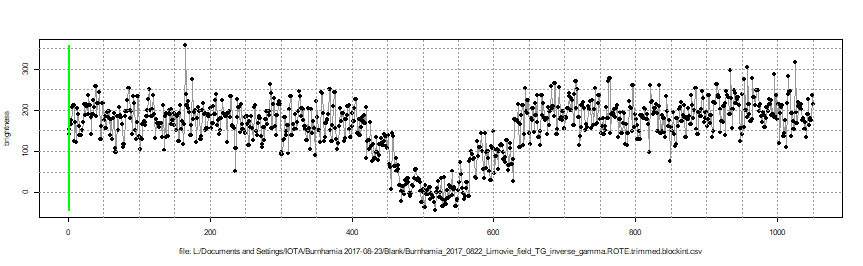 T. Blank light curve.  Star was not saturated.  Light curve is inverse gamma corrected.  First step down is brighter than third step up.  Noise in baseline and event bottom is normally distributed.
The finished plot of the double star fit to the data is shown below.  The double star has a separation of 0.0143 ± 0.0004arcseconds at a position angle of 73.8 ± 2.7 degrees.
Star magnitude solution from Occult4
Assuming:
* a combined magnitude of 9.10
* Light levels at D of 175 => 114 =>  5
* Light levels at R of  5 => 87 => 190

Magnitudes for sequence B-A-B-A (where B is the fainter of the two stars):
Mag B = 10.08,   Mag A = 9.66
This report is preliminary and subject to change in the final paper submitted to jdso